Principles of Engaging Leadership
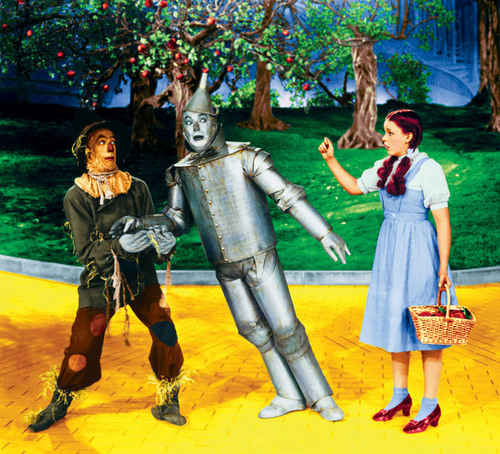 Situation Monitoring
Mutual Support
Communication
Leadership
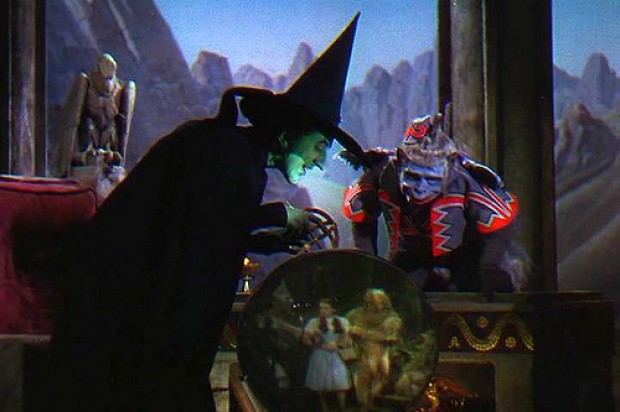 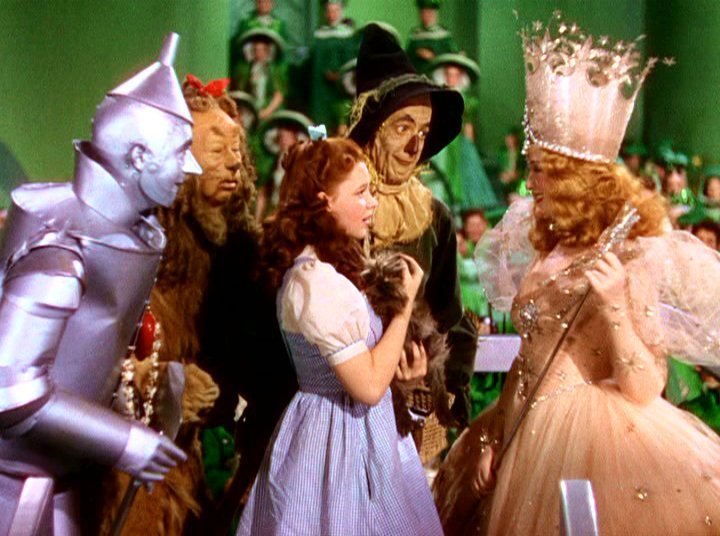 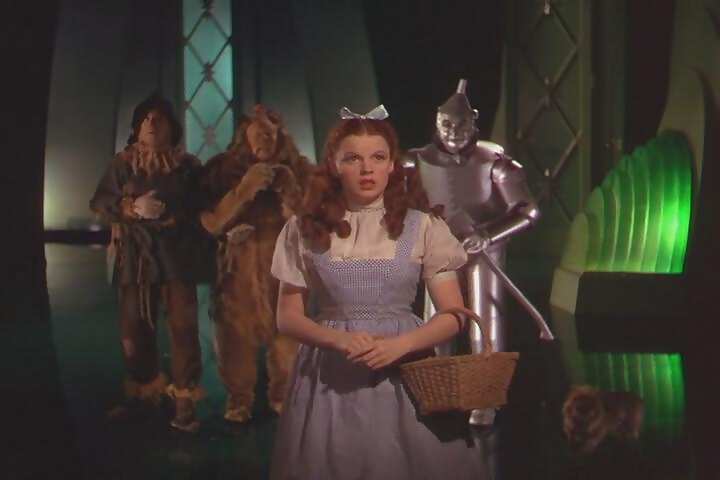 [Speaker Notes: Just Like in the Teamstepps model – 4 elements of an effective team.  Engaging leadership uses the same basic principles

Situation Monitoring- Know who you are dealing with and their given situation. Healthy organization? Recent leadership turnover? Cohesive? Devisive? Do your best to ascertain before approach with an “ask” 
	Do your homeworks with the goal of Developing a Shared Mental Model with leadership
	- understand their dynamics and find a way to get on the same page 
	- WIIFM – look at the situation from their perspective

Mutual Support – Help leadership understand that the ultimate goals are mutually beneficial – everyone wins
	Make sure they know you will support them however necessary
	WIIFM also applies here

Communication – Clear,  Concise, Timely, and Brief Communication will serve you well when engaging organizational leadership
	WIIFM again – getting the point?

Leadership  -  To engage a leader, present your information as a leader – Leaders respect each other]
Getting the Whole Team Headed Towards the Goal
Board
Senior Leadership 
Physicians 
Department Leadership
Staff 
Patients 
Mutual Accountability
Rapid Cycle Improvement
Lasting Culture Change
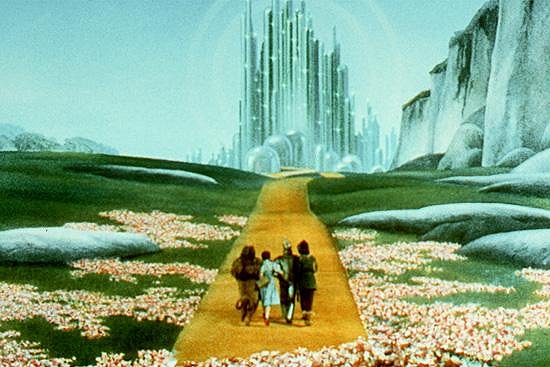 [Speaker Notes: Who is the Team you are wanting to engage? 

What do we need them to understand?

First 6 bullets comprise the team from a hospital’s standpoint. 

The first Four are generally considered the leadership, but staff and patient’s can be just as tricky to engage if not more so.

The bottom 3 bullets are the global goals of the team, regardless of the specific collaborative or project]
What are you Asking From Leadership?
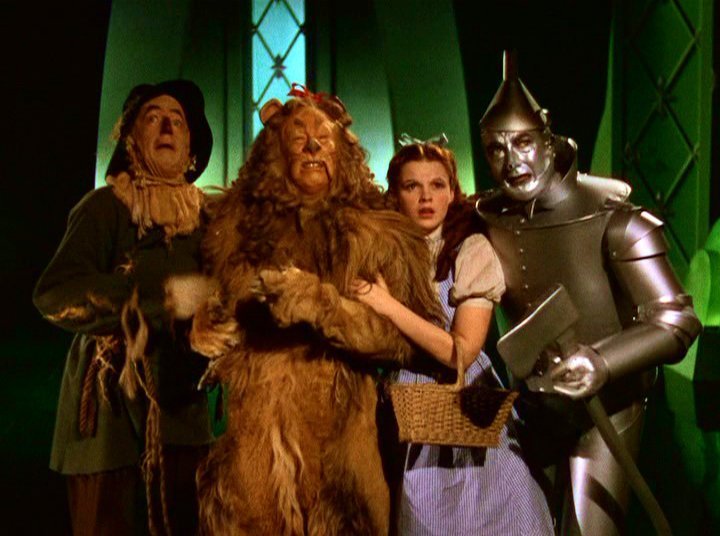 Commitment
Collaboration 
Communication
Celebration
[Speaker Notes: The whole process in an easy to understand format (the Baptist preacher model)

We want their commitment to the collaborative and it’s goals – We want “Buy in”

We want them to collaborate and work together with you and everyone on the team – moving forward together with a shared mental model

We need consummate, frequent communication that is Clear, Concise, Brief, and Timely

We need to remind them that celebrating goals – primary goals, ultimate goals, and small, incremental goals – is incredibly]